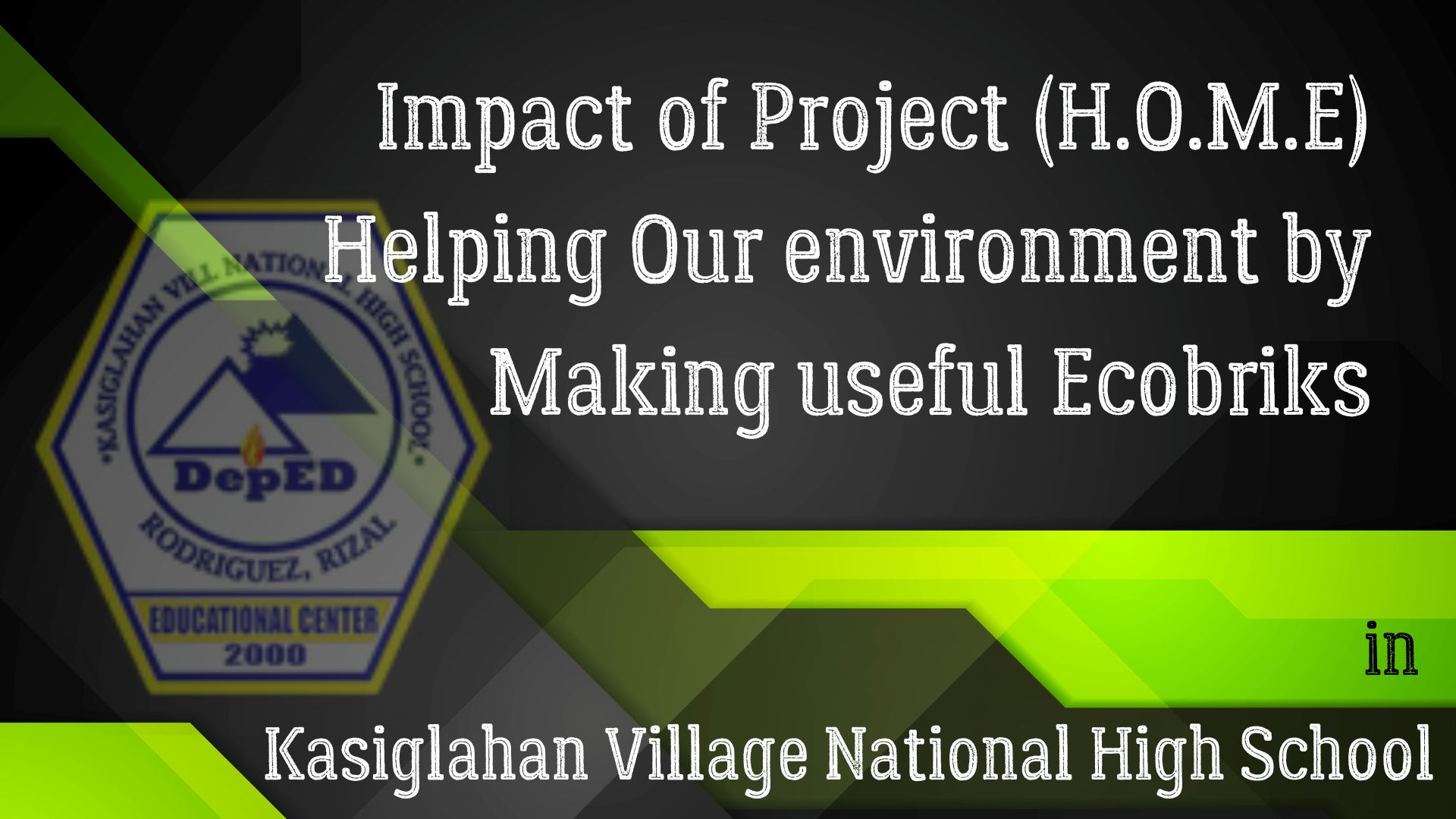 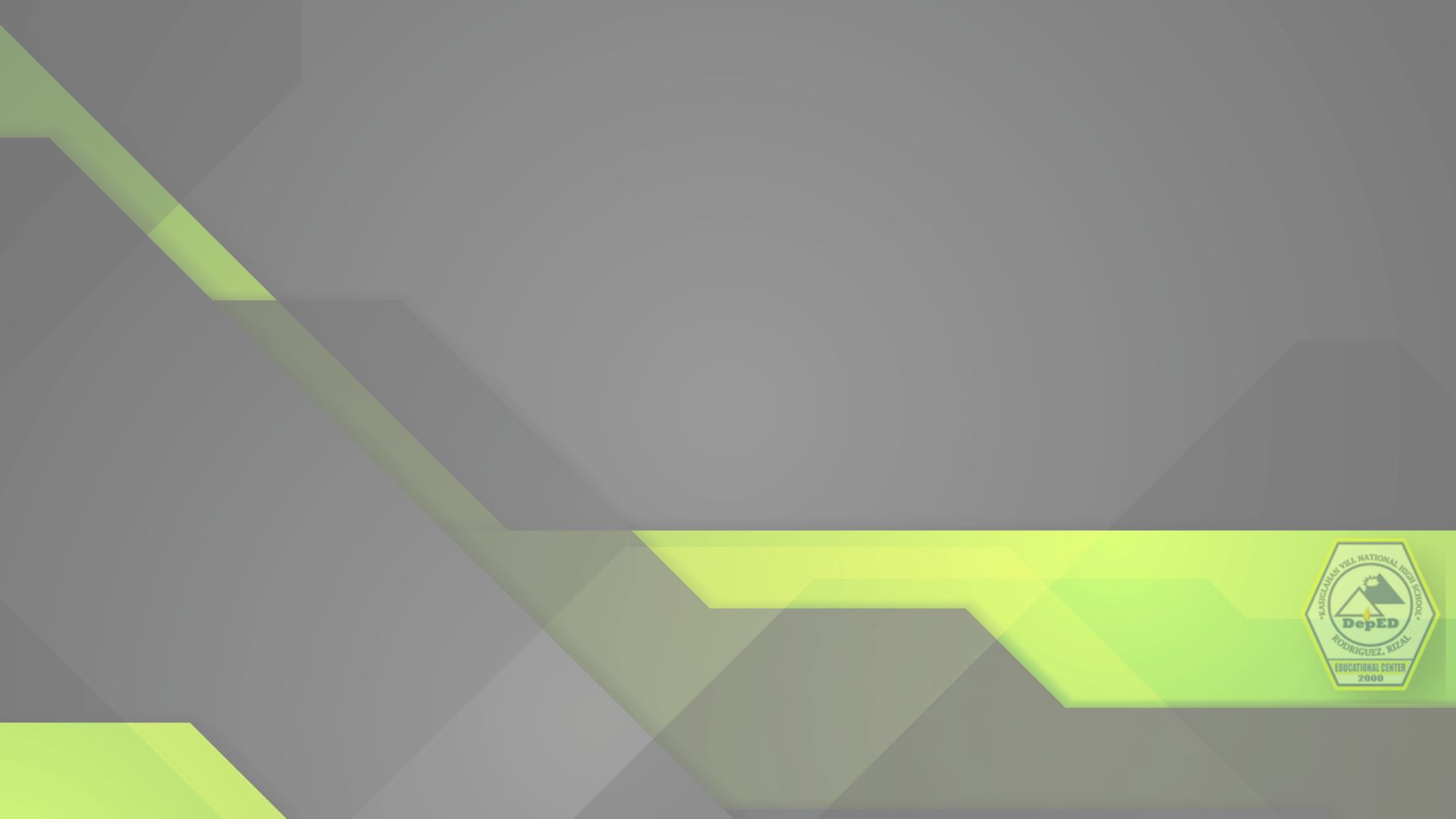 ABSTRACT

	The Project Helping Our environment by Making useful Ecobricks (H.OM.E.) aimed to improve the cleanliness and orderliness of Kasiglahan Village National High School in solid waste through the use of Ecobricks. An Ecobrick is plastic bottles packed to a set density with used, clean, and dry plastics to achieve a building block that can be used over and
301446 – KASIGLAHAN VILLAGE NATIONAL HIGH SCHOOL
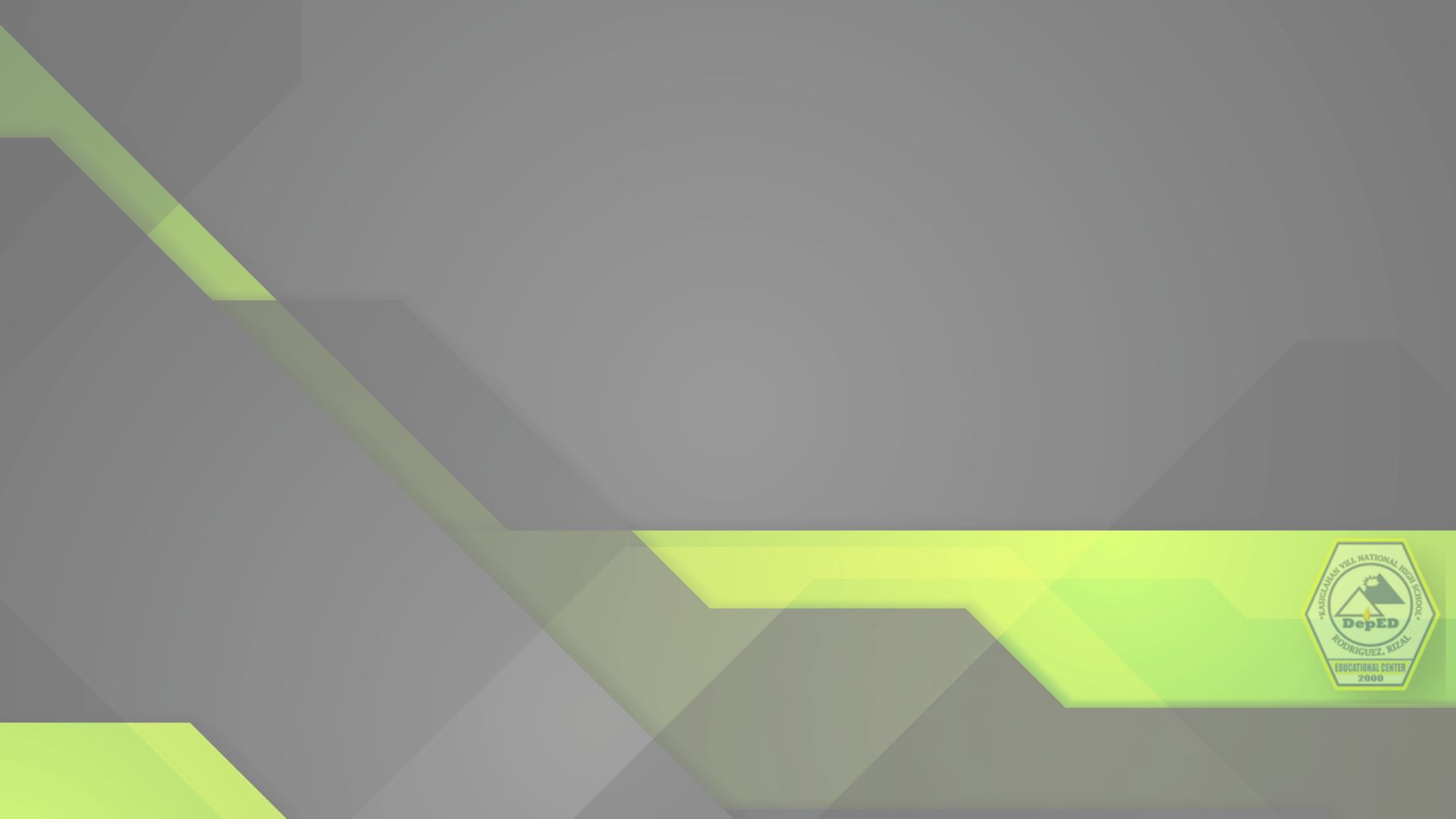 ABSTRACT

over again.  Ecobrick is one of the solutions to plastic pollution all over the world. Ecobricks making aims to teach people, not only students, to learn how to refuse the single used plastic and to recycle those that are already used.
301446 – KASIGLAHAN VILLAGE NATIONAL HIGH SCHOOL
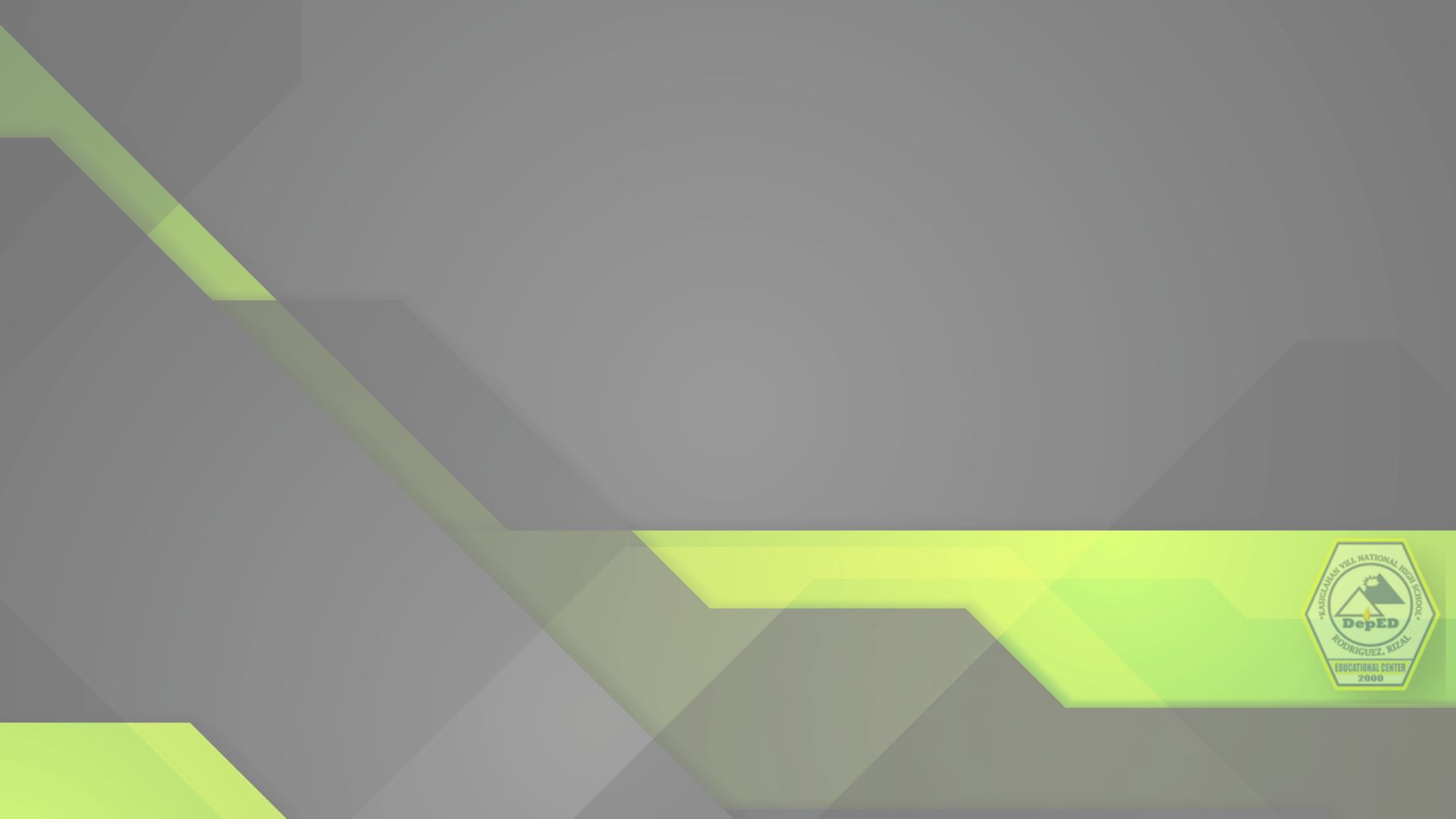 STATEMENT OF THE PROBLEM

1.	What is the profile of the participants in terms of:
1.1.	 age, 
1.2.	 sex, and 
1.3.	 occupations?
301446 – KASIGLAHAN VILLAGE NATIONAL HIGH SCHOOL
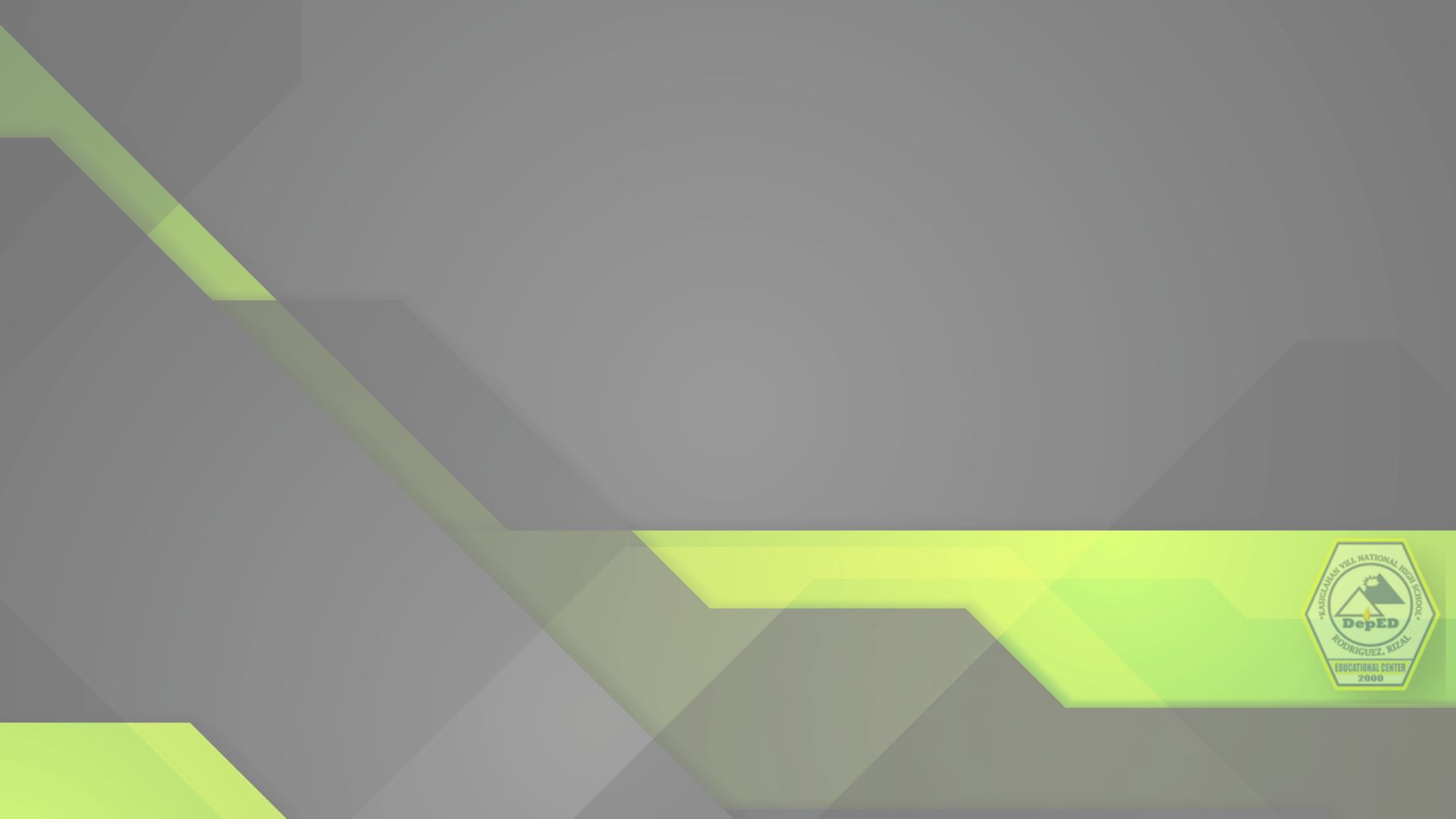 STATEMENT OF THE PROBLEM

2.	What is the impact of the Project HOME in terms of
2.1. cleanliness,   
2.2. recycling,
2.3. creativeness and usefulness, and
2.4. proper disposal?
301446 – KASIGLAHAN VILLAGE NATIONAL HIGH SCHOOL
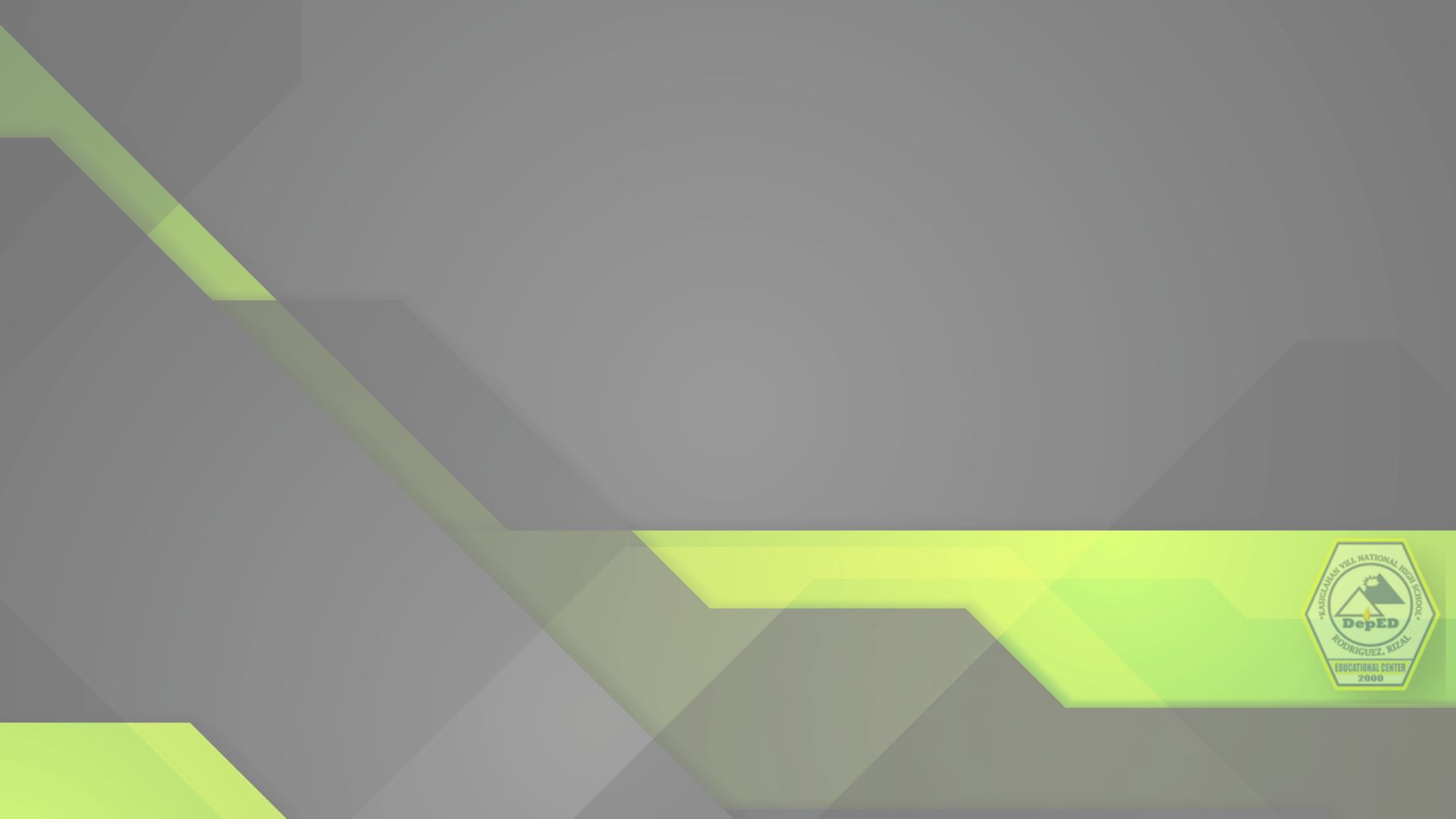 STATEMENT OF THE PROBLEM




3.	What is the overall recommendation of the project HOME towards the environment?
301446 – KASIGLAHAN VILLAGE NATIONAL HIGH SCHOOL
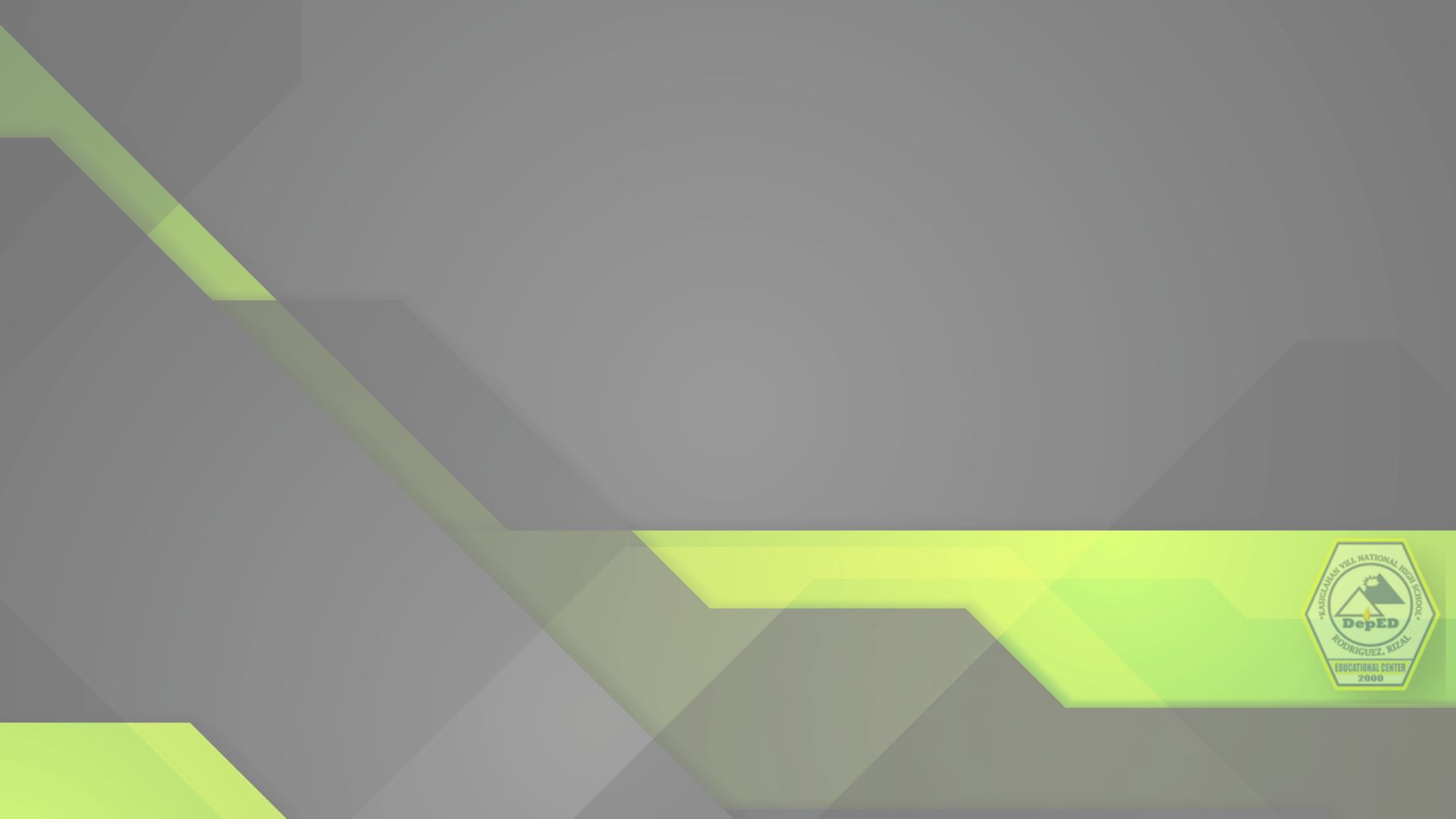 Table 1
List of  High Quality Ecobriks
For the validity of the content, the list of High Quality Ecobriks was validated through www.GoBrik.com.
301446 – KASIGLAHAN VILLAGE NATIONAL HIGH SCHOOL
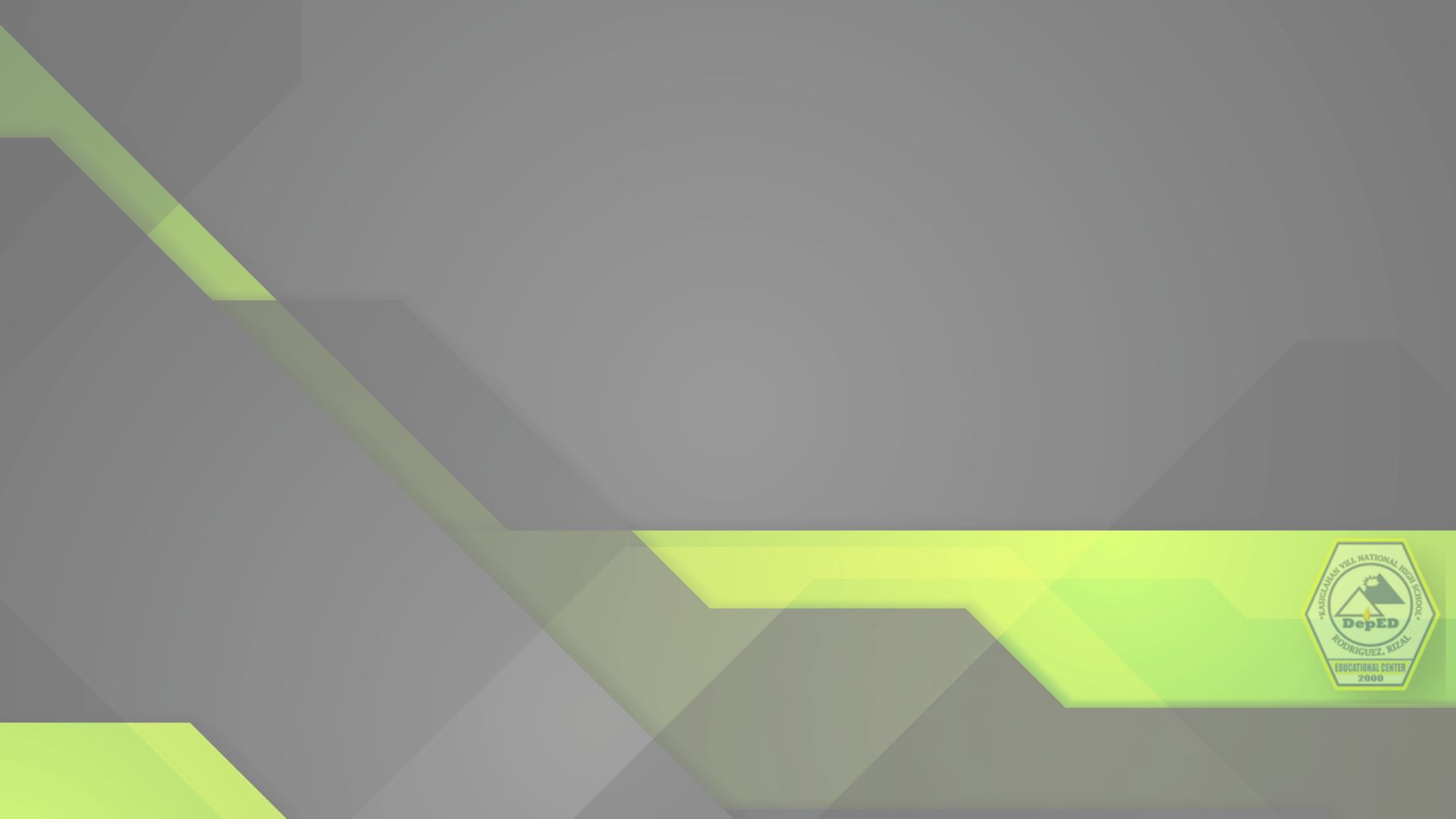 Figure 1
Conceptual Framework of the Study
301446 – KASIGLAHAN VILLAGE NATIONAL HIGH SCHOOL
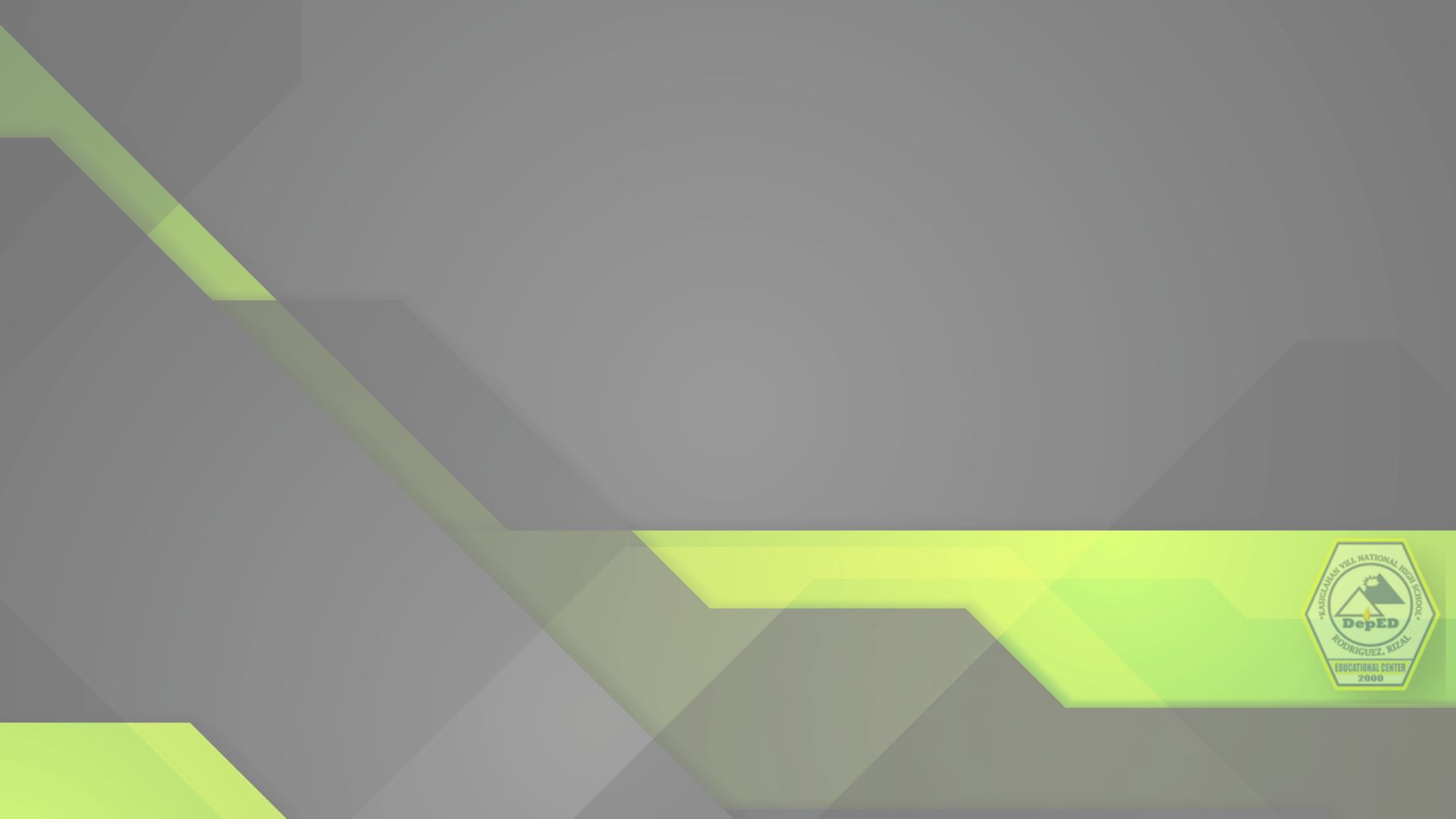 Figure 2
The Flow Chart Showing How the Project was Conceptualized
301446 – KASIGLAHAN VILLAGE NATIONAL HIGH SCHOOL
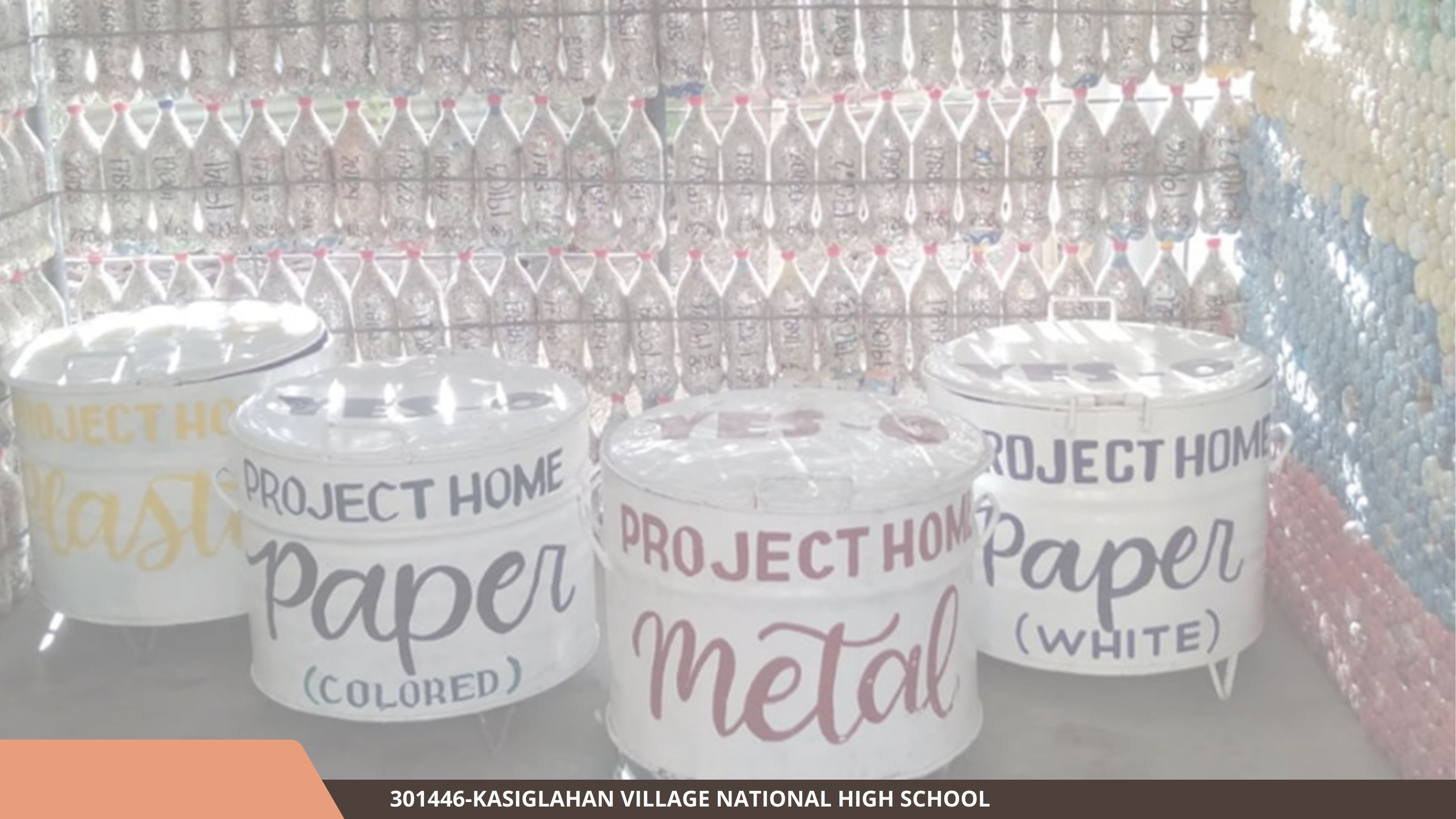 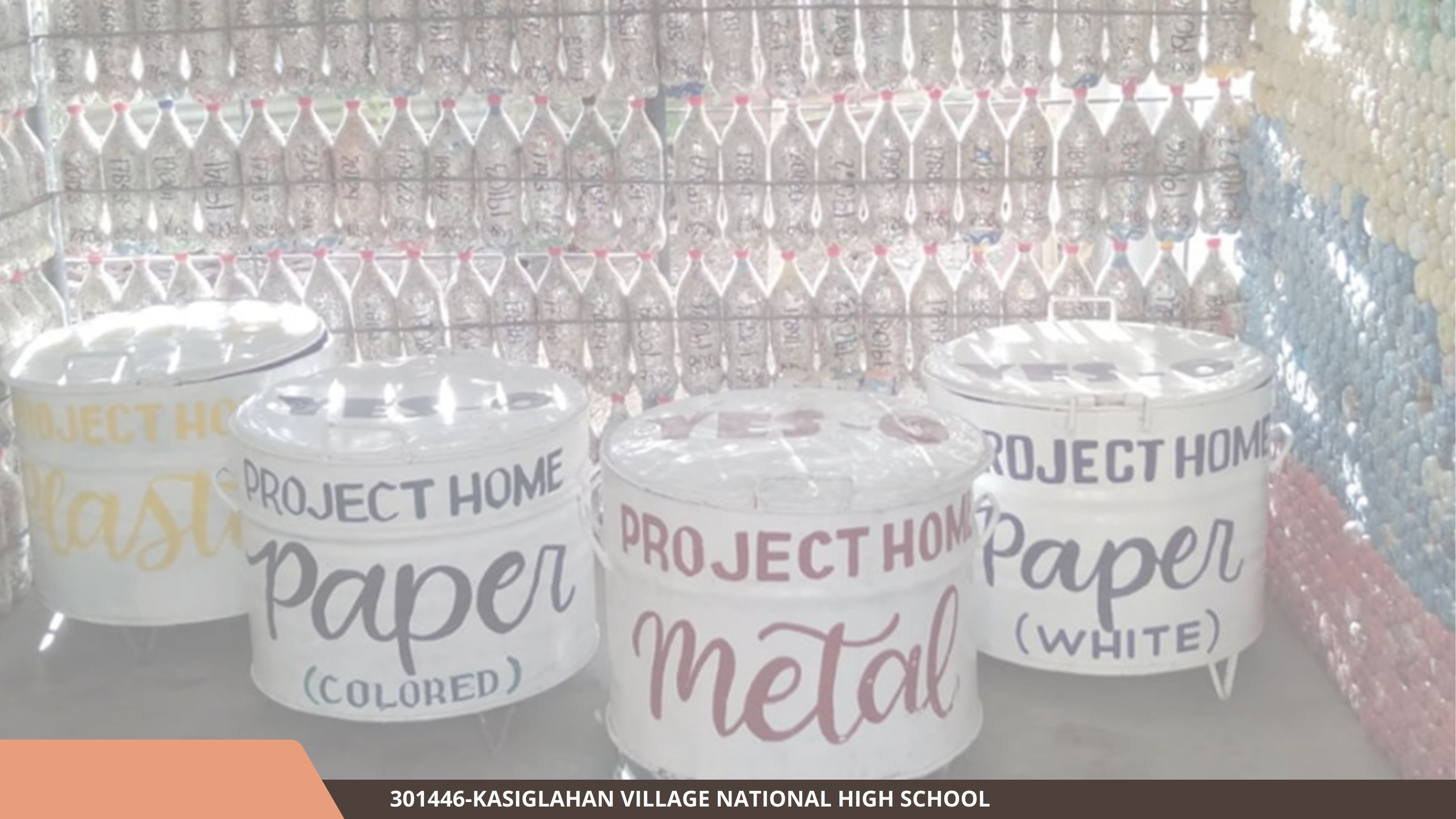